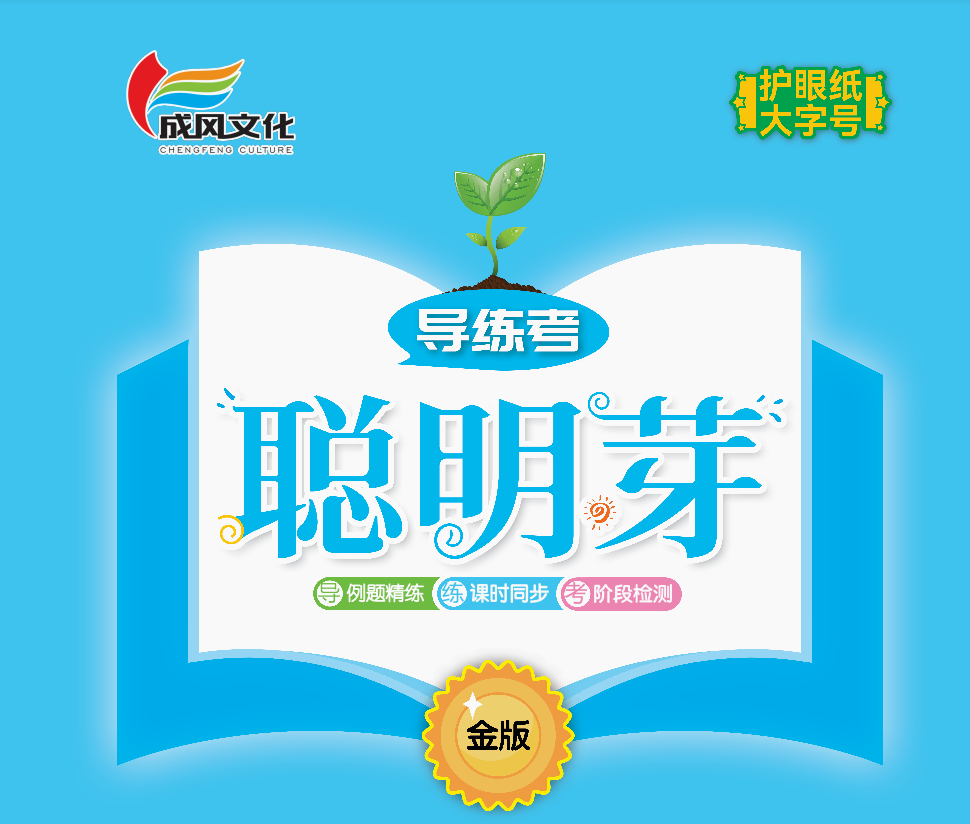 一  20以内数与加法
整理与复习
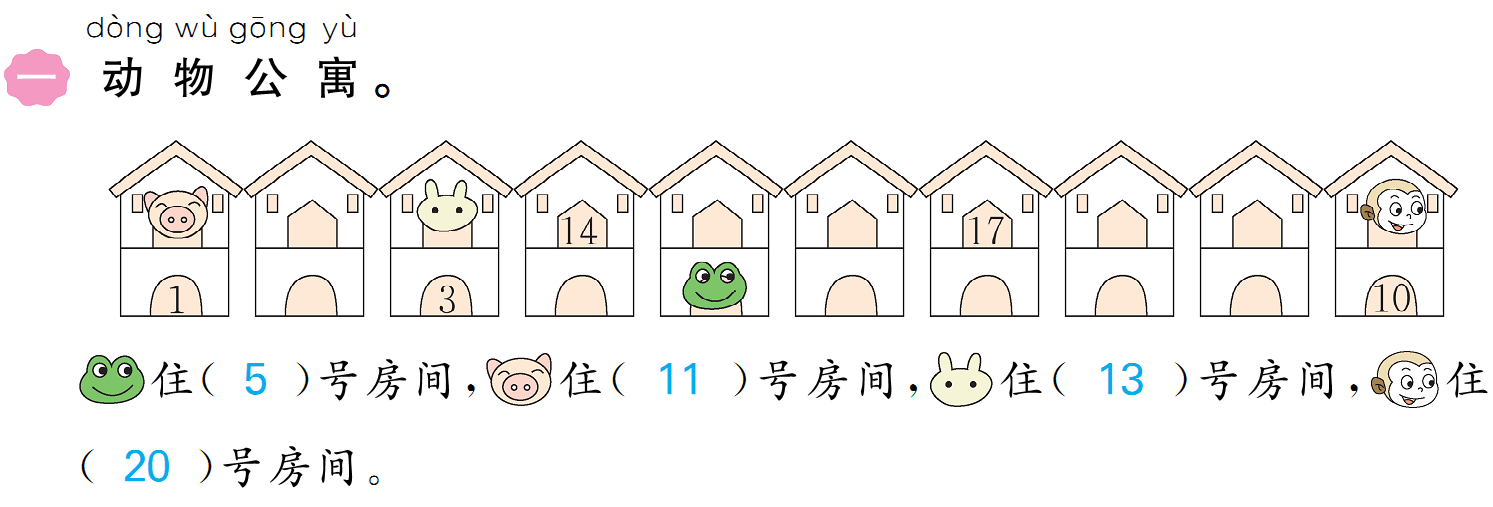 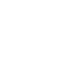 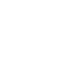 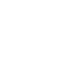 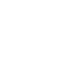 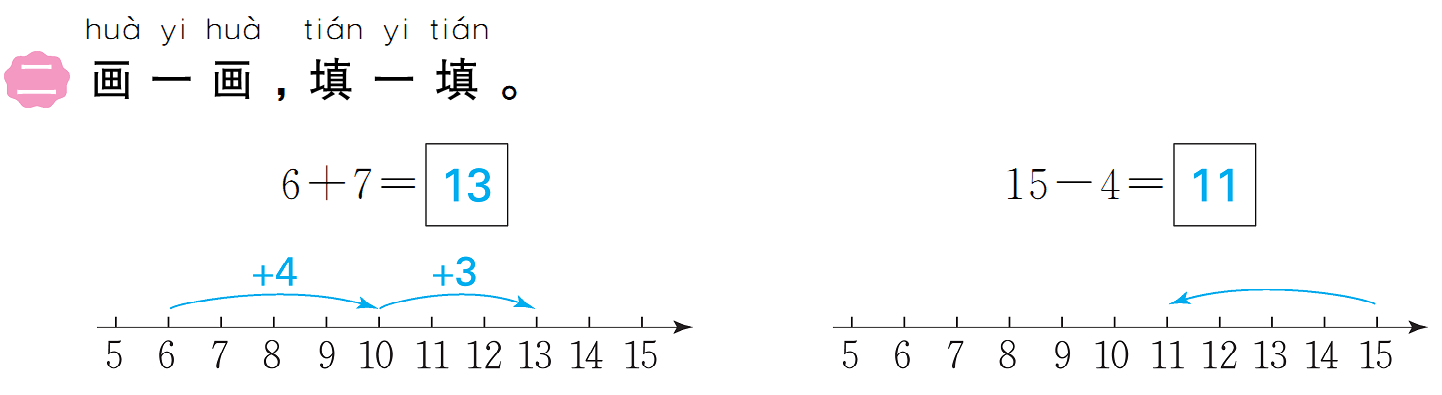 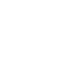 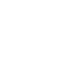 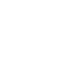 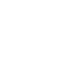 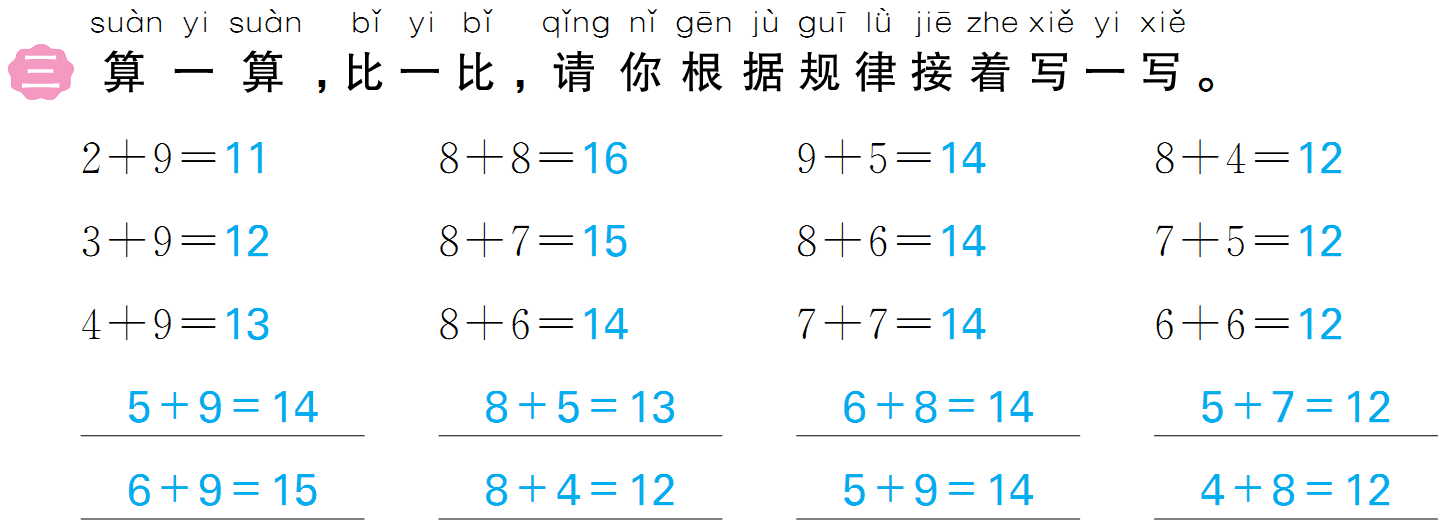 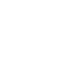 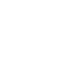 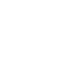 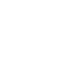 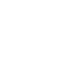 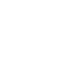 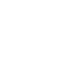 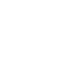 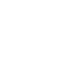 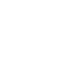 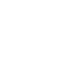 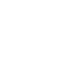 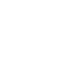 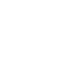 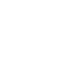 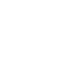 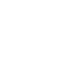 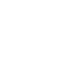 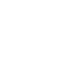 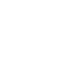 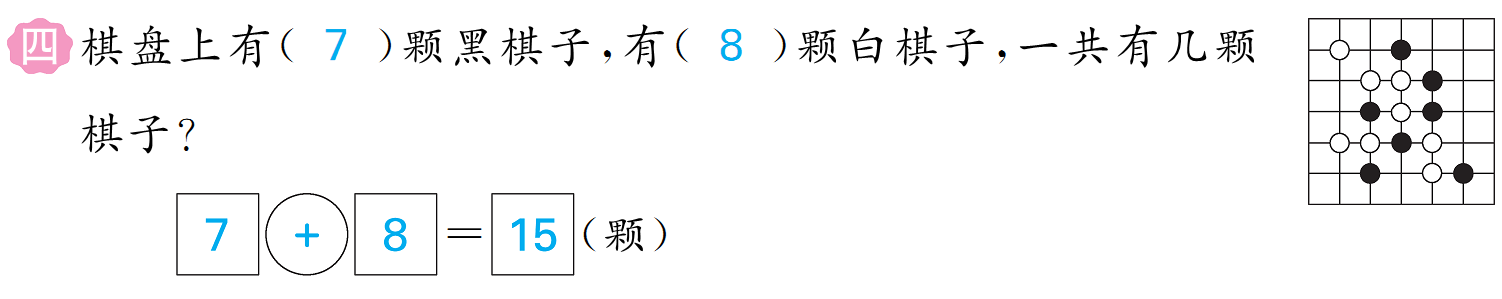 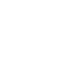 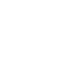 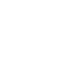 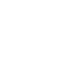 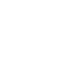 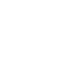 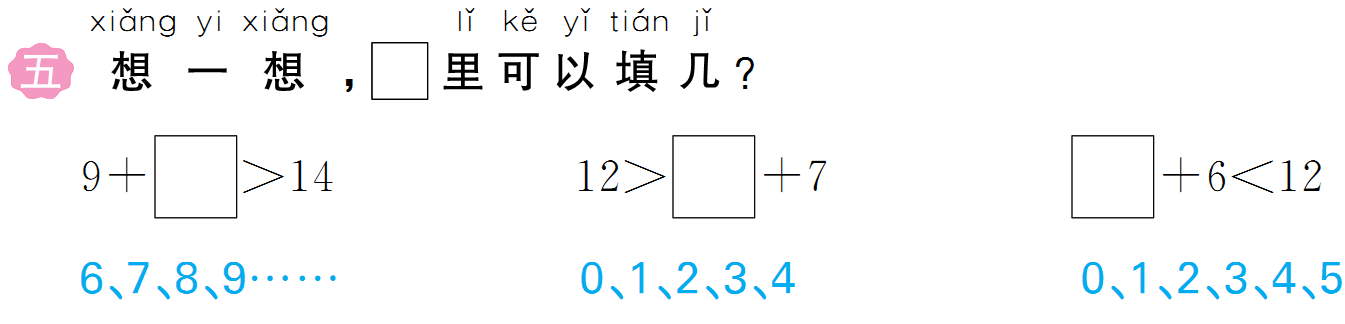 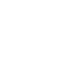 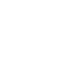 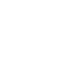 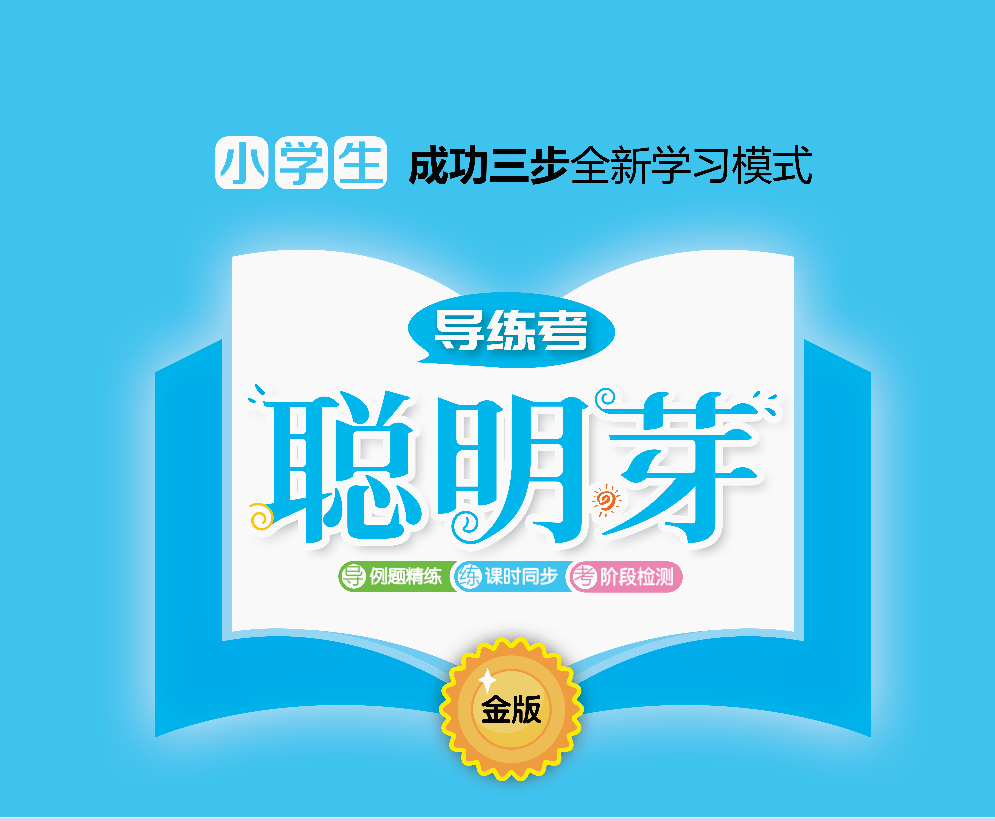